День Государственного флага Российской Федерации 22 августа
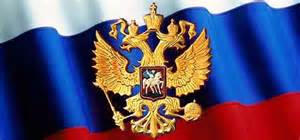 Символы государственной власти
Государственный флаг

Государственный герб

Государственный гимн
Государственный флаг
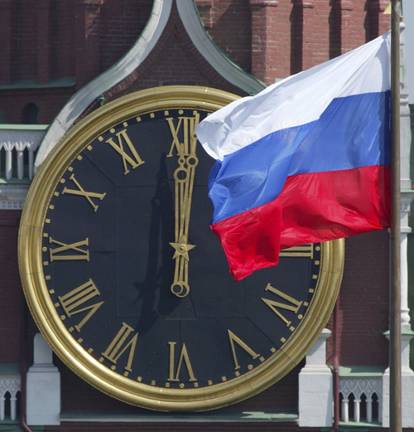 Прикрепленное               к деревянному основанию полотнище определенного цвета                                (или нескольких цветов)                          с изображенными  на нем эмблемами или знаками
Государственный герб
Эмблема государства, изображаемая            на печатях, флагах, государственных официальных документах, денежных знаках.
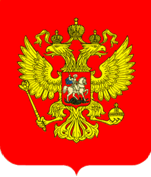 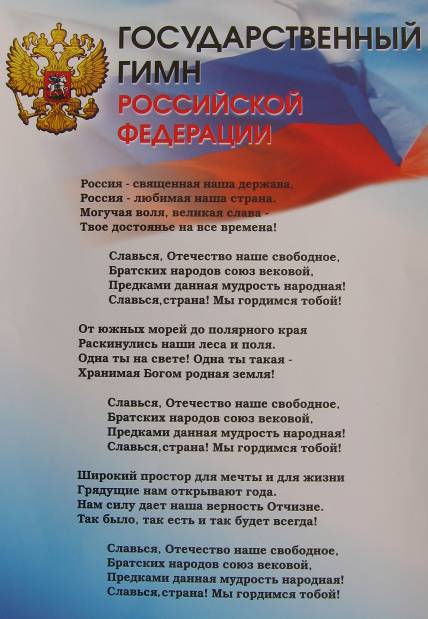 Торжественное музыкальное произведение, принятое как символ государственного единства.
Символика цветов
Белый цвет символизирует мир, чистоту, правду, благородство, невинность.
Синий цвет – символ неба, целомудрия, верности, духовности.
Он считался цветом Богородицы.
Красный цвет символизирует отвагу, войну, защиту веры и бедных людей, героизм, великодушие, кровь, самопожертвование, огонь.
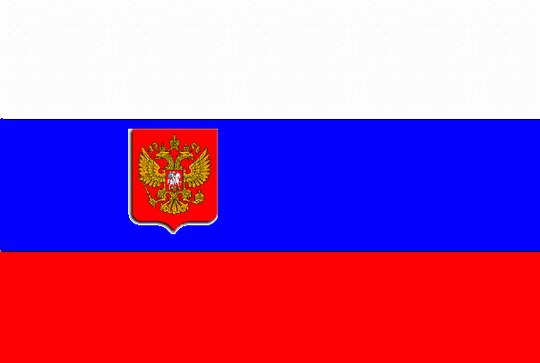 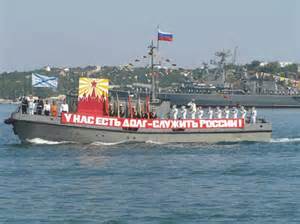 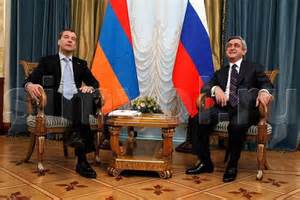 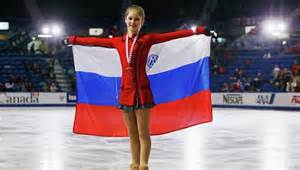 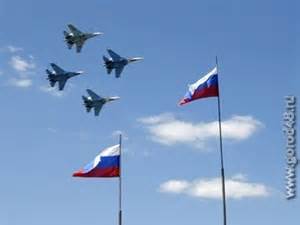 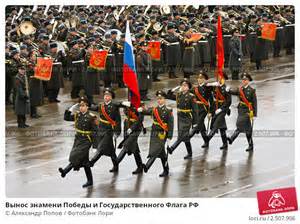 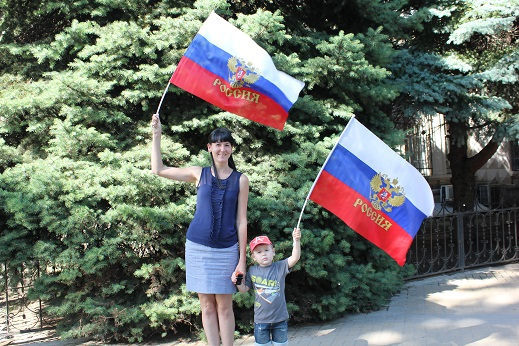 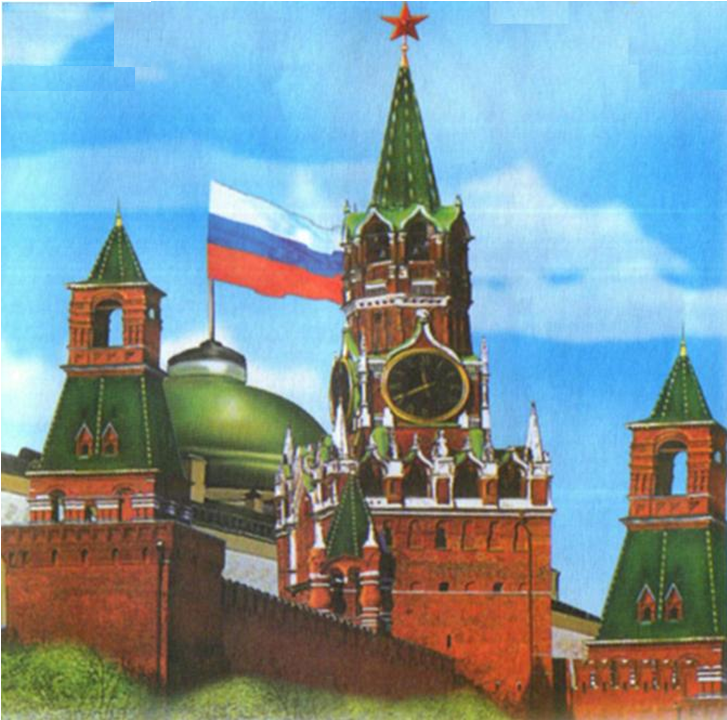 Закрепление материала
Назовите символы государственной власти России.

Перечислите цвет государственного флага России.

 Что символизирует каждый цвет?

Назовите первую строчку гимна России.